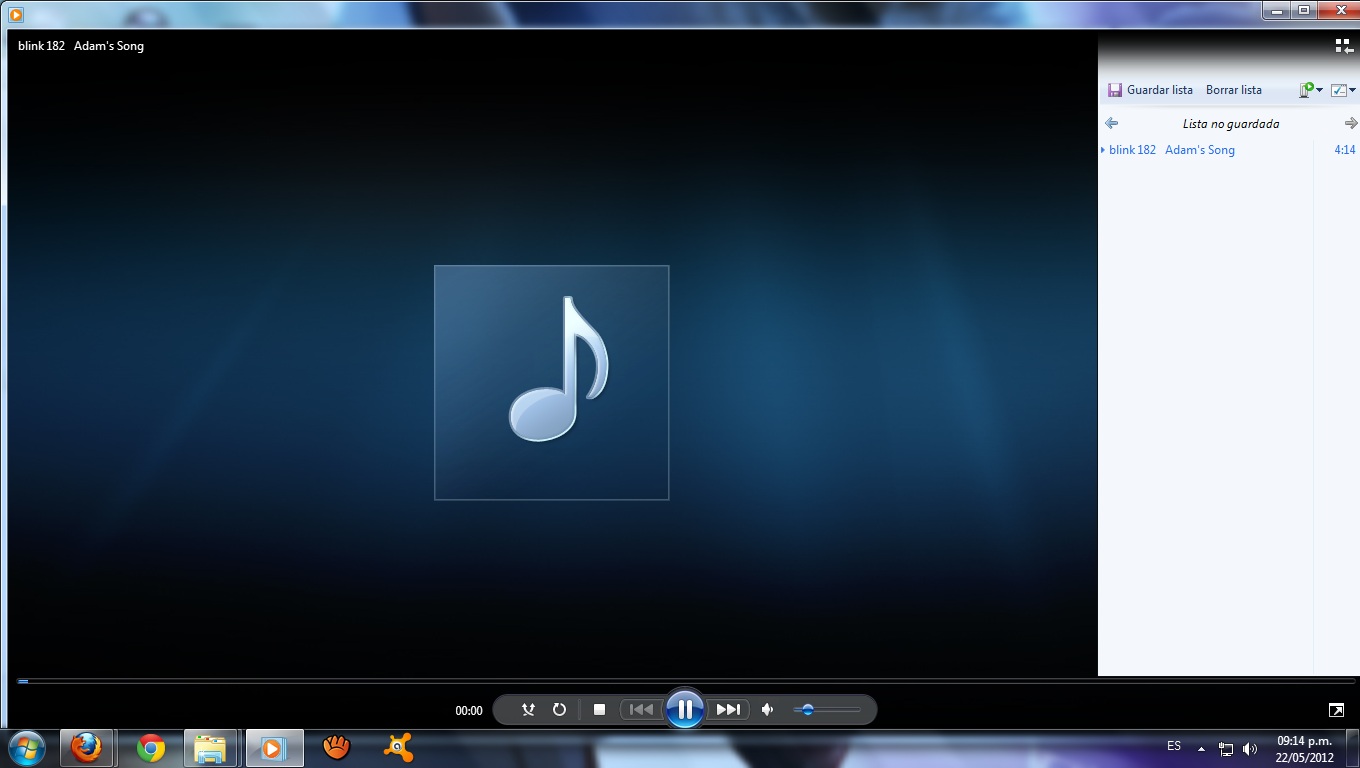 Reproductor 
Windows Media
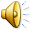 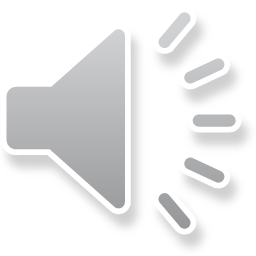 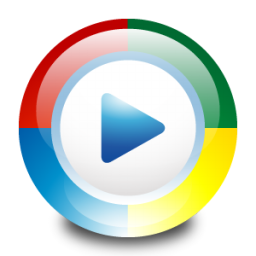 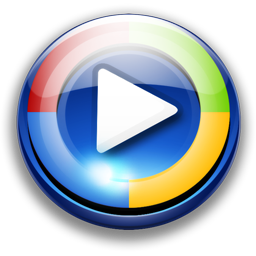 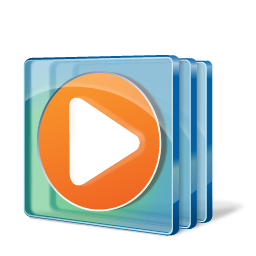 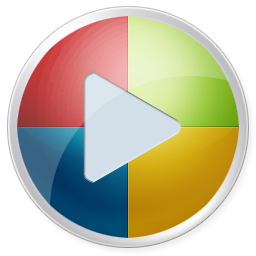 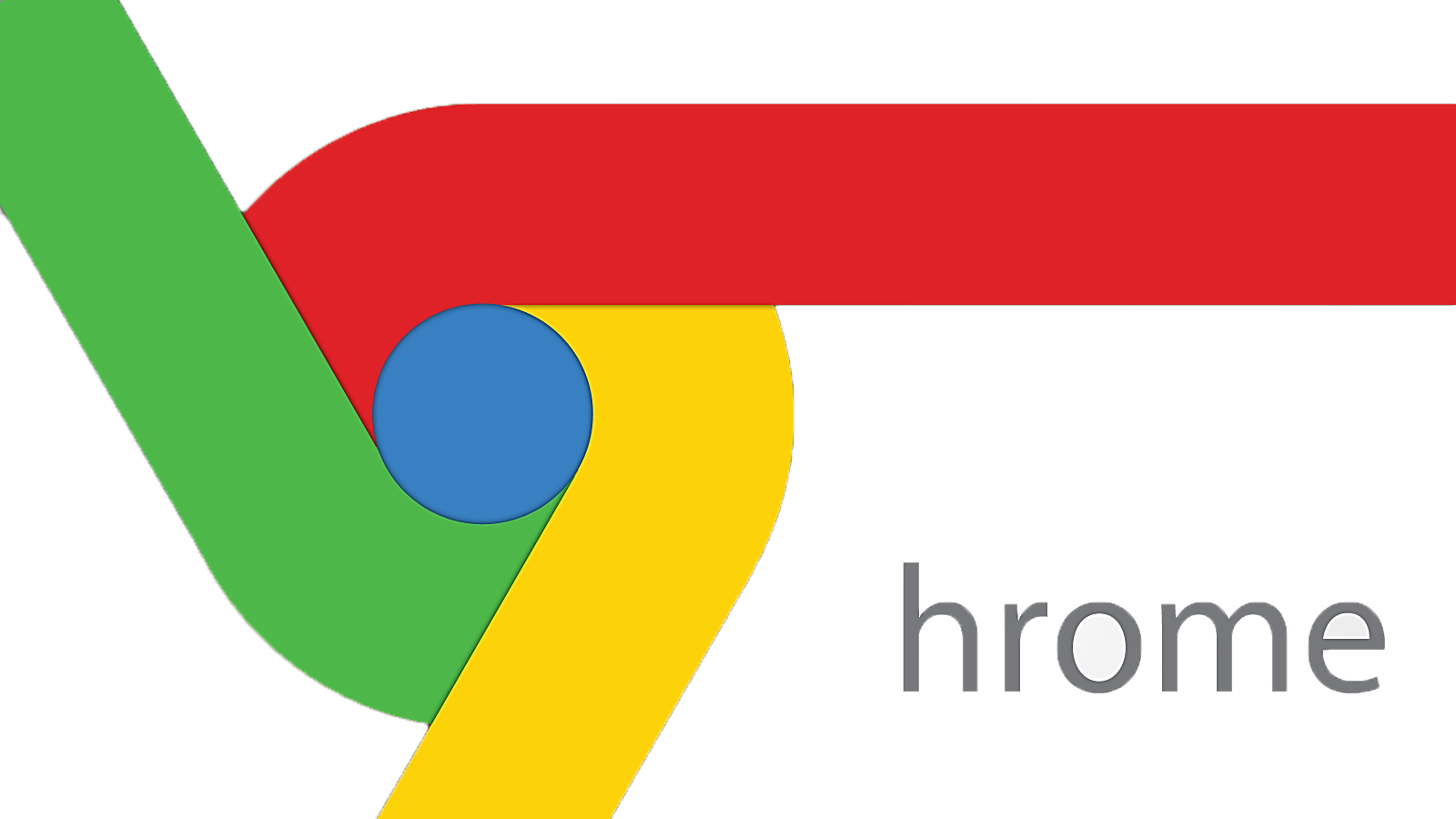 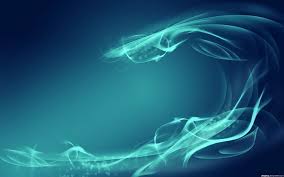 Google Chrome
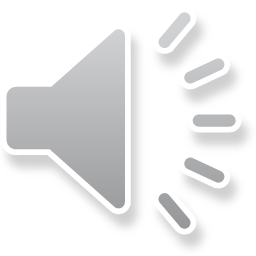 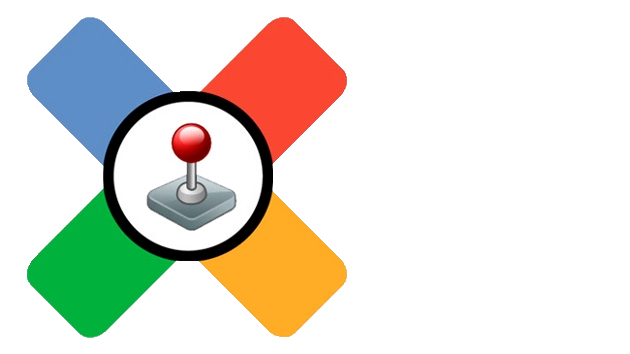 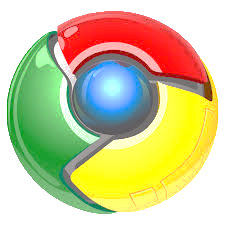